Творим чудеса своими руками
Проект «Женщины за здоровое общество»


Автор: Албуткина Ольга Ивановна –педагог-организатор
ГБУ «УПНИ» Сахалинская область
2023г
Наши руки - не для скуки!
Важную роль в оздоровлении получателей социальных услуг играют занятия декоративно-прикладным искусством:
 * Вязание
Вышивание
Ковроткачество
 Алмазная мозаика 
Лепка из пластилина
Изделия из природного материала и т.д.
Цели и задачи проекта:
Дать возможность получателям социальных услуг обрести уверенность в себе, проявить свои творческие способности.
Сохранить народные традиции
Создать благоприятные условия для разностороннего общения о организации досуга
Объединить людей имеющих общие интересы и увлечения
Использовать творческий потенциал всех участников проекта
Развивать тактильные ощущения, для стабилизации состояния инвалидов
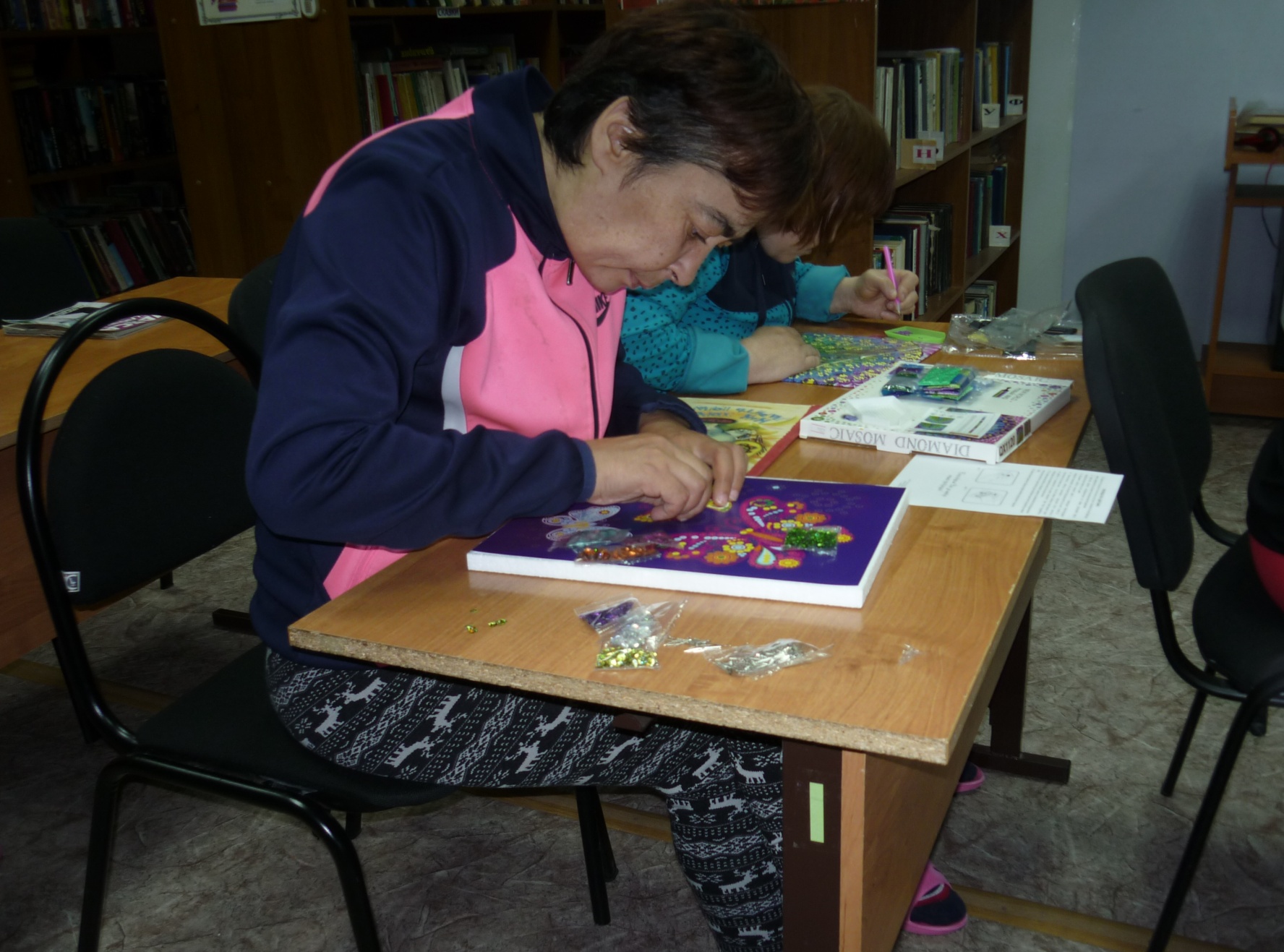 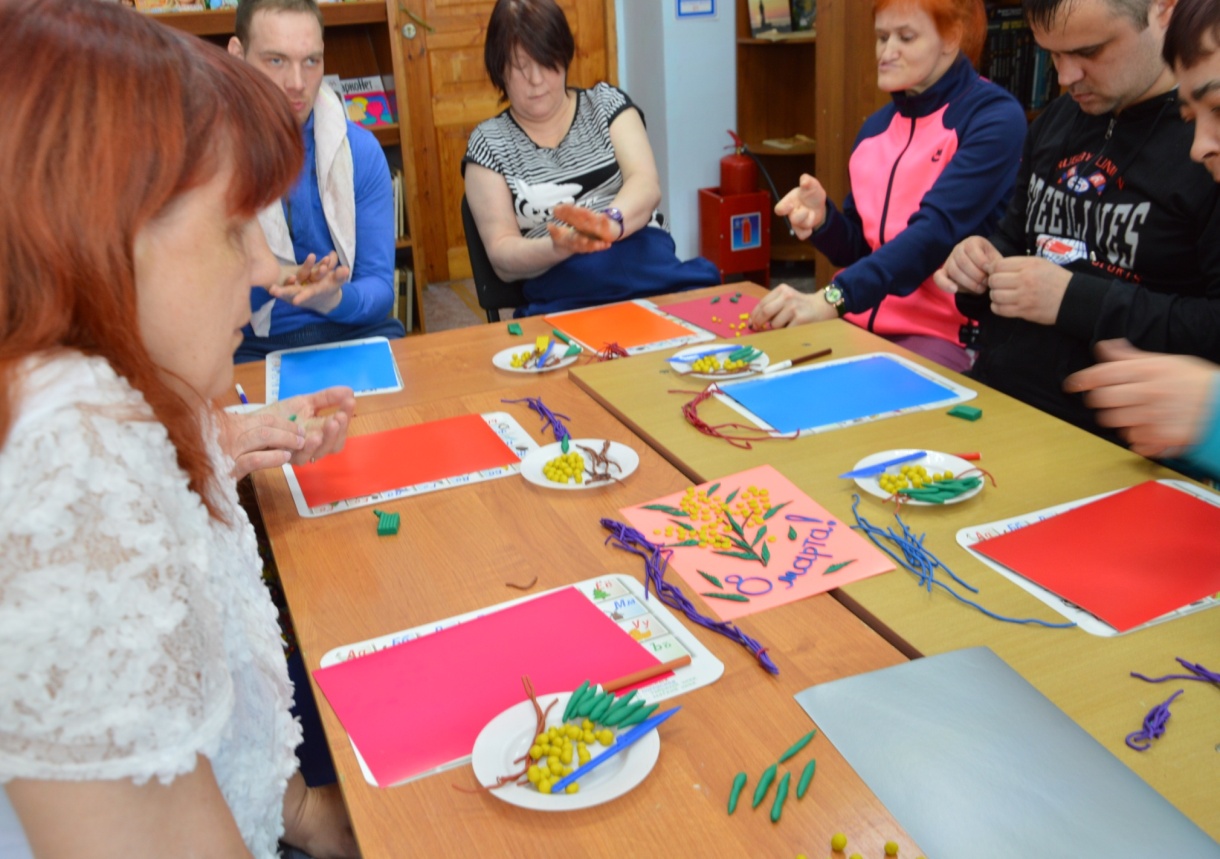 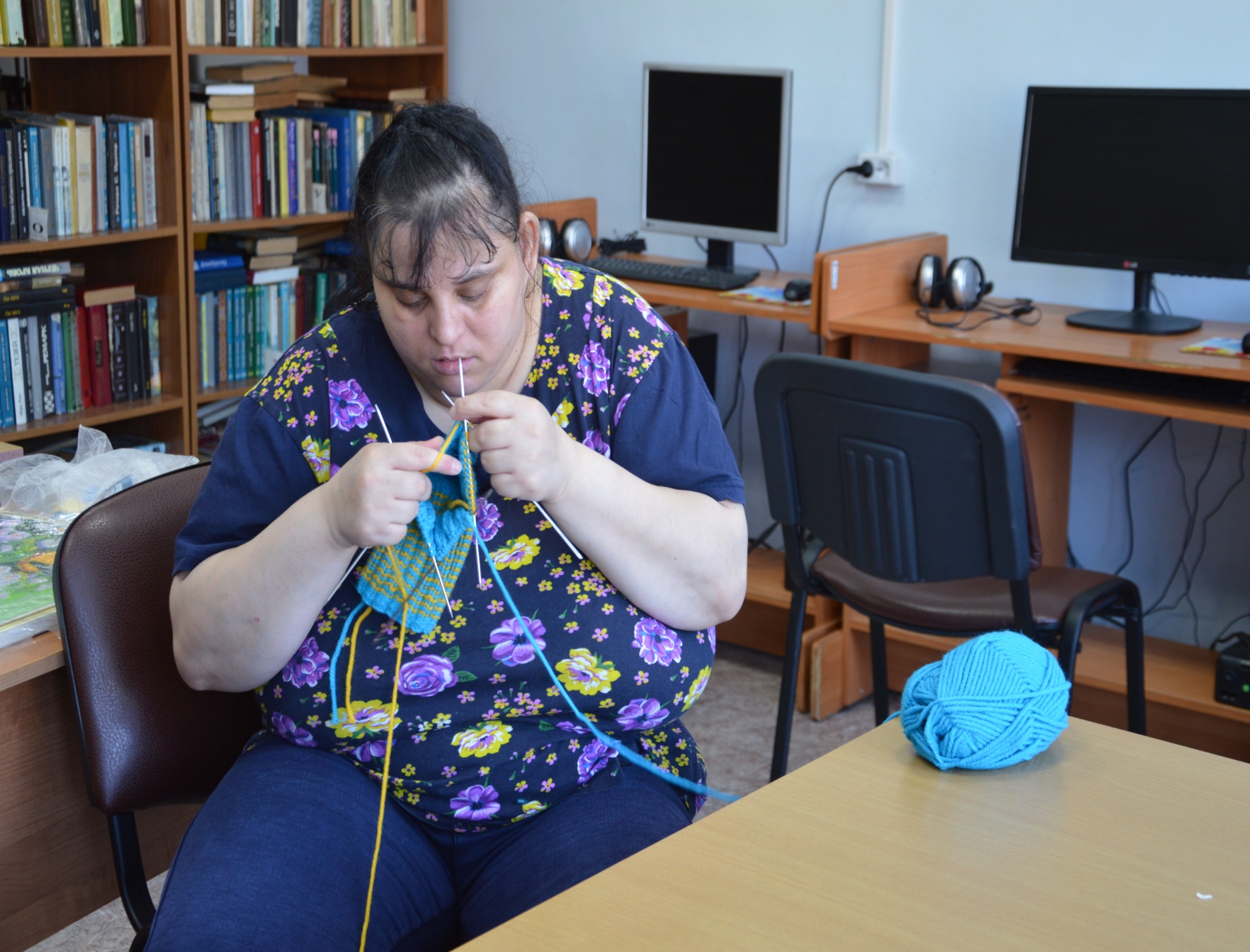 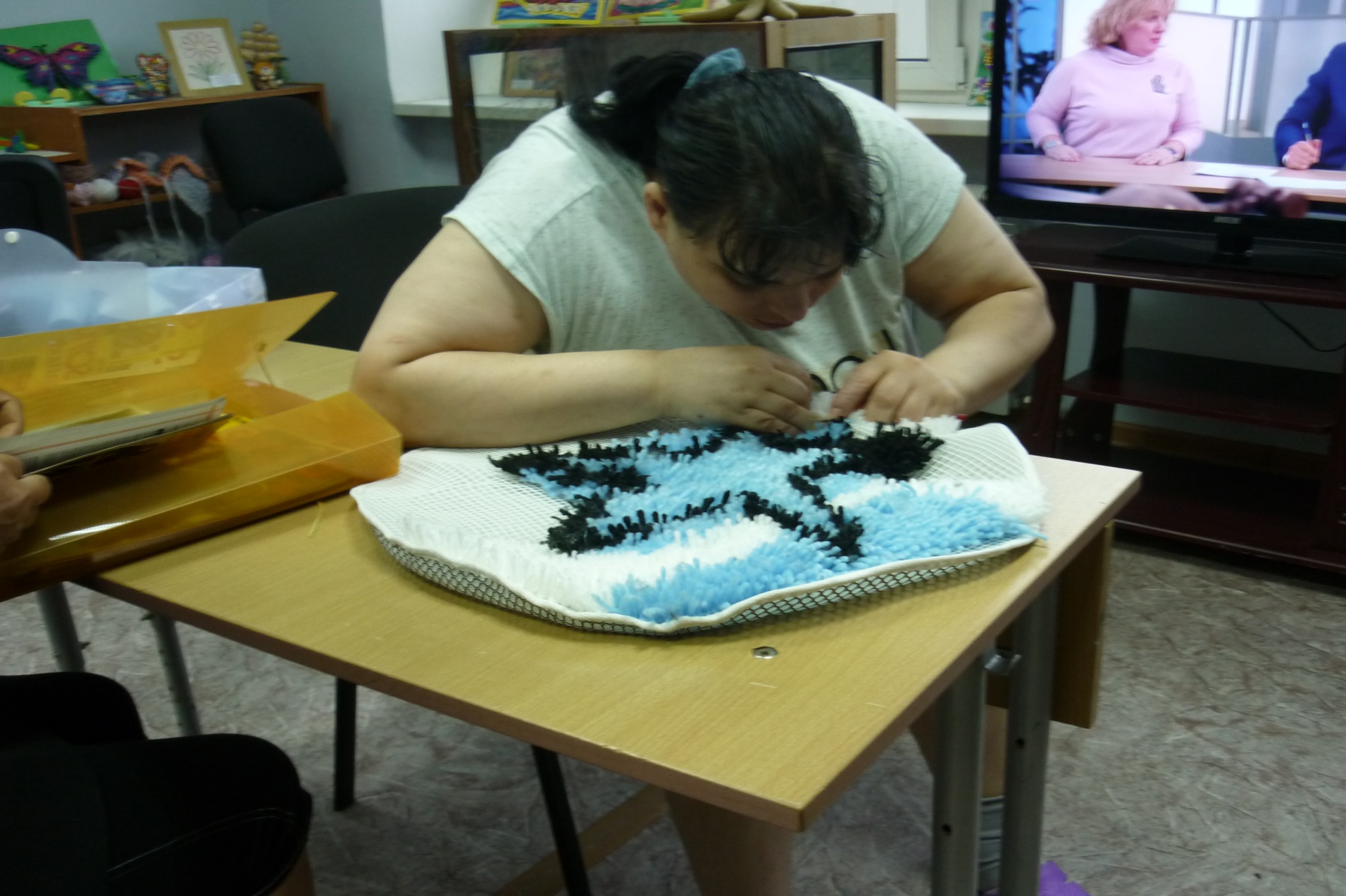 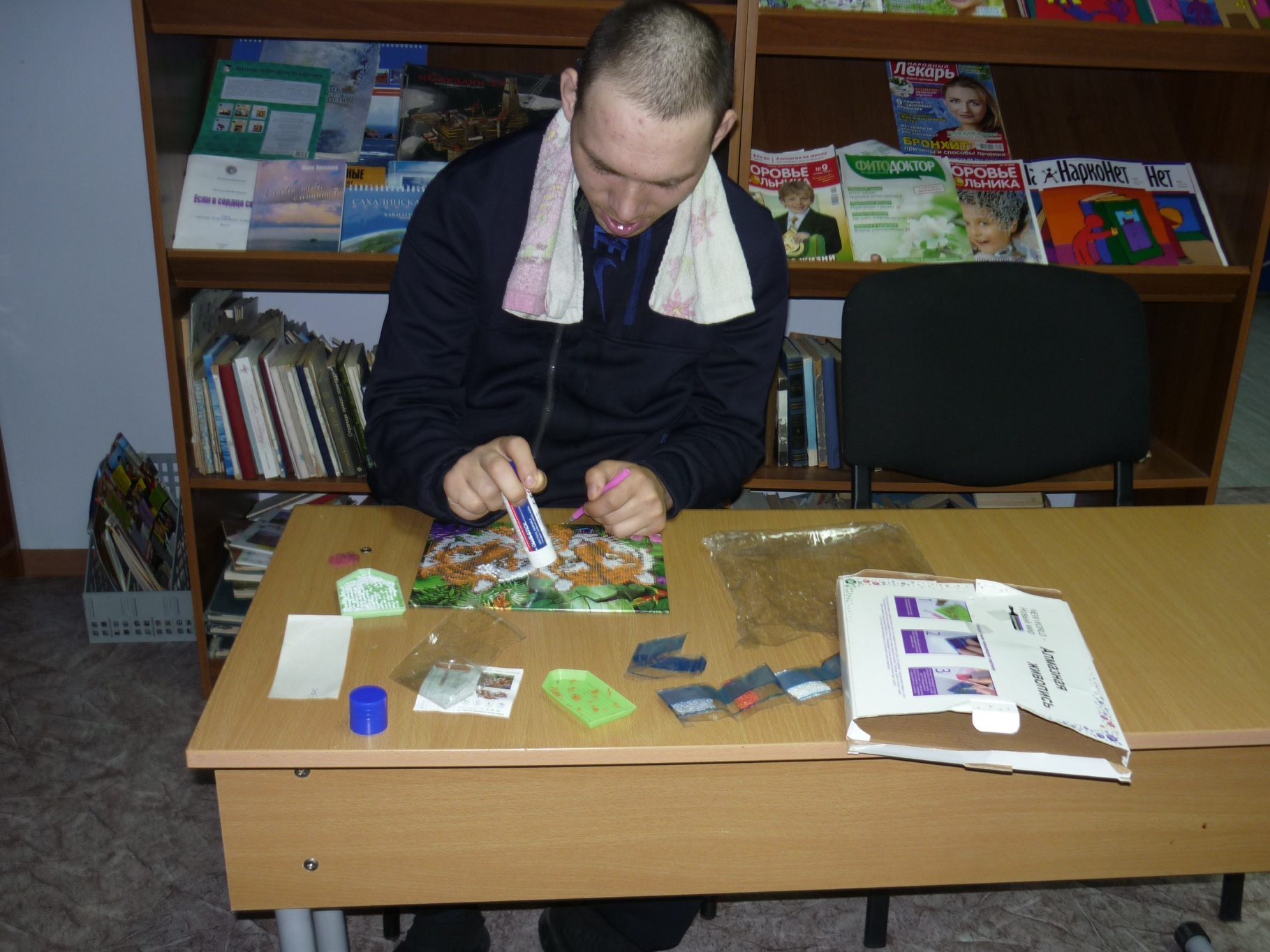 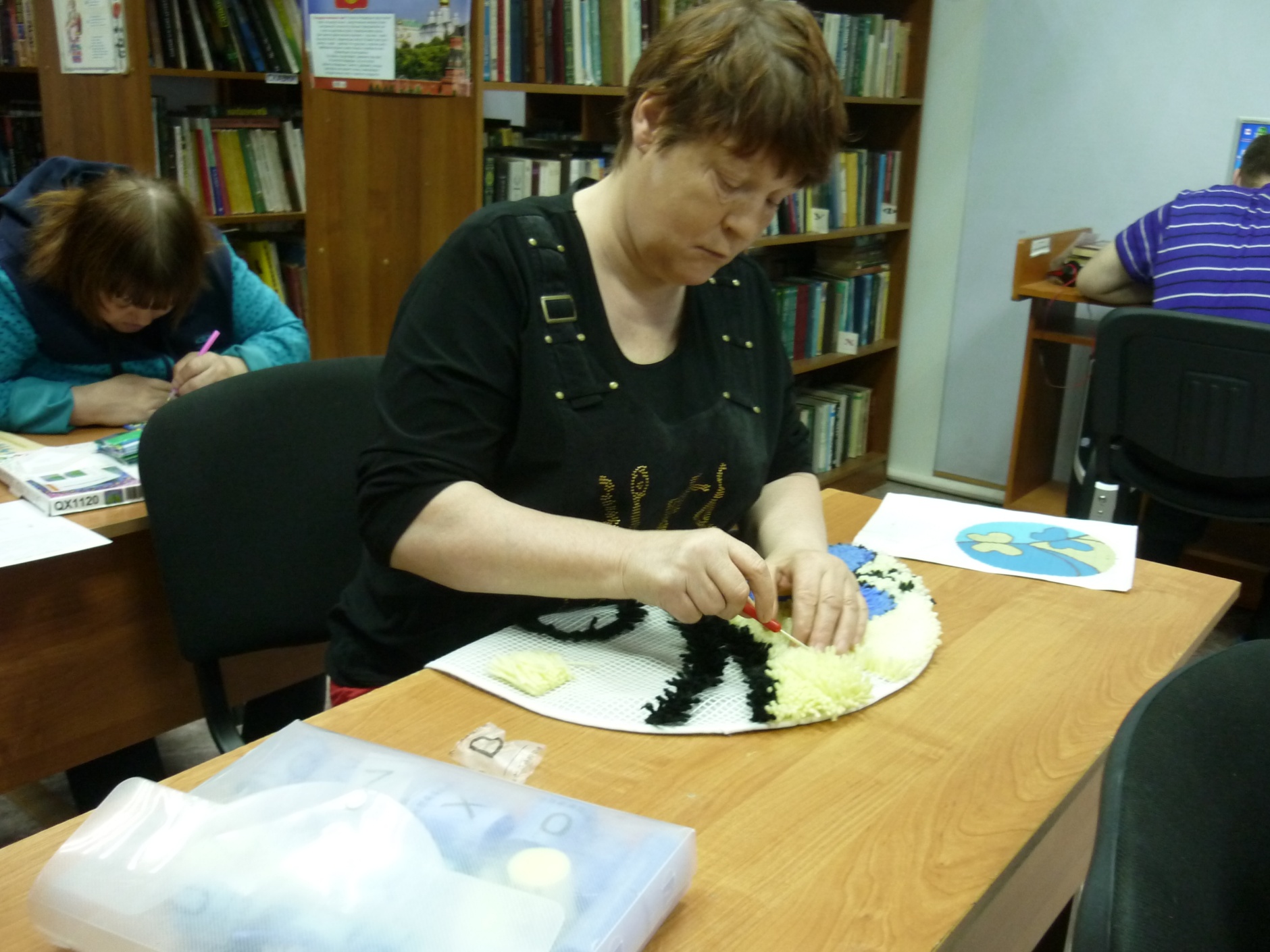 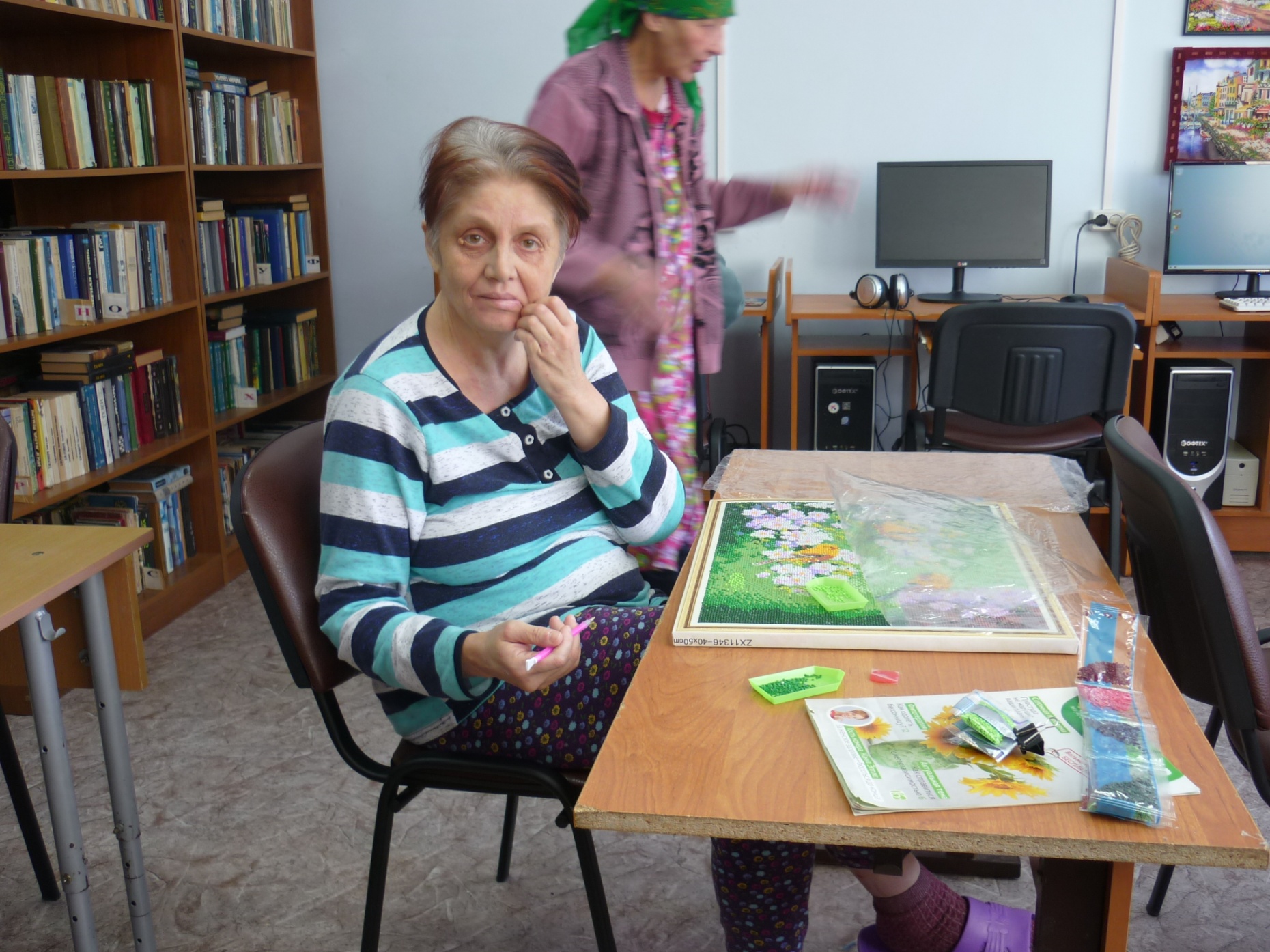 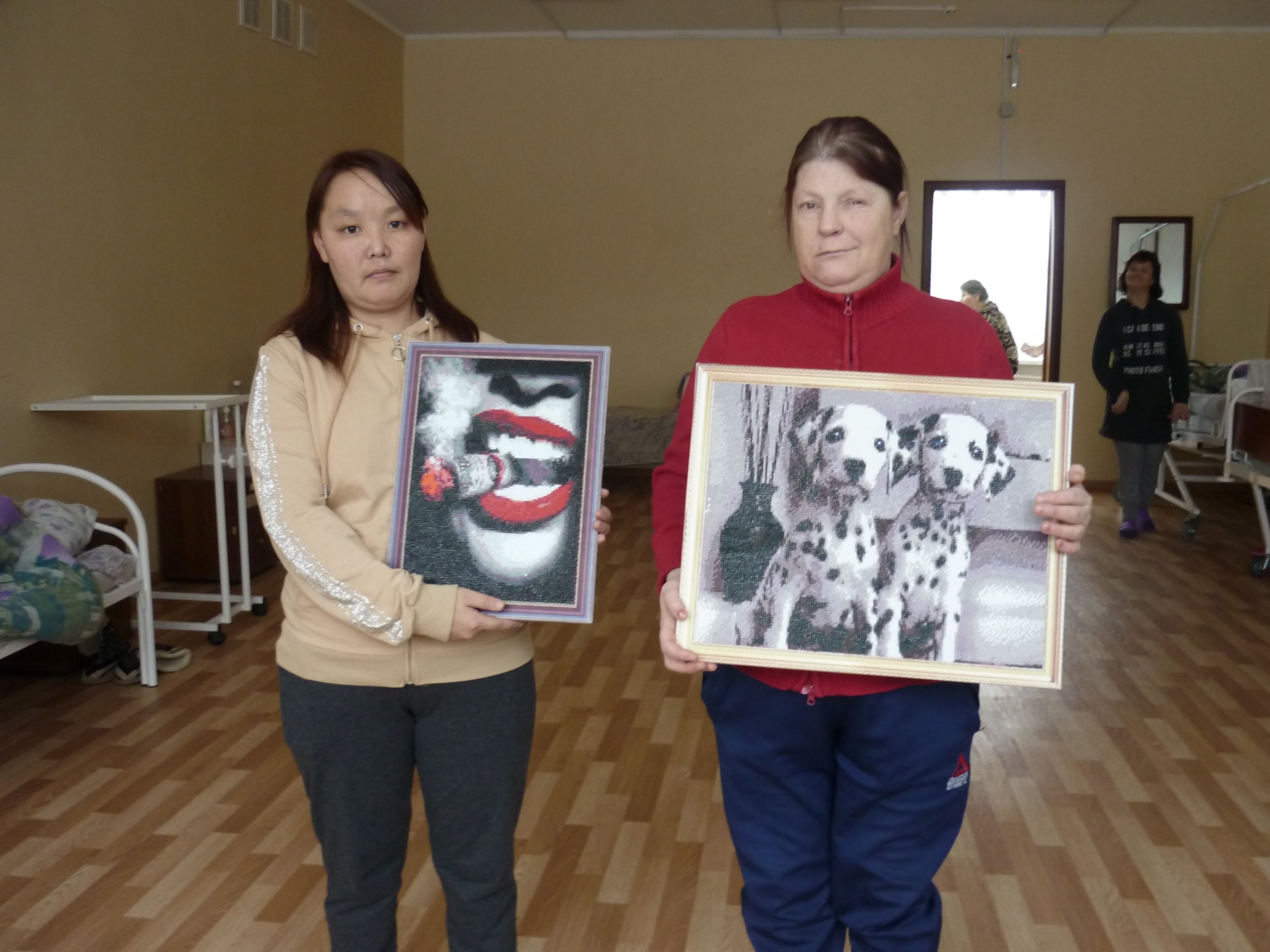 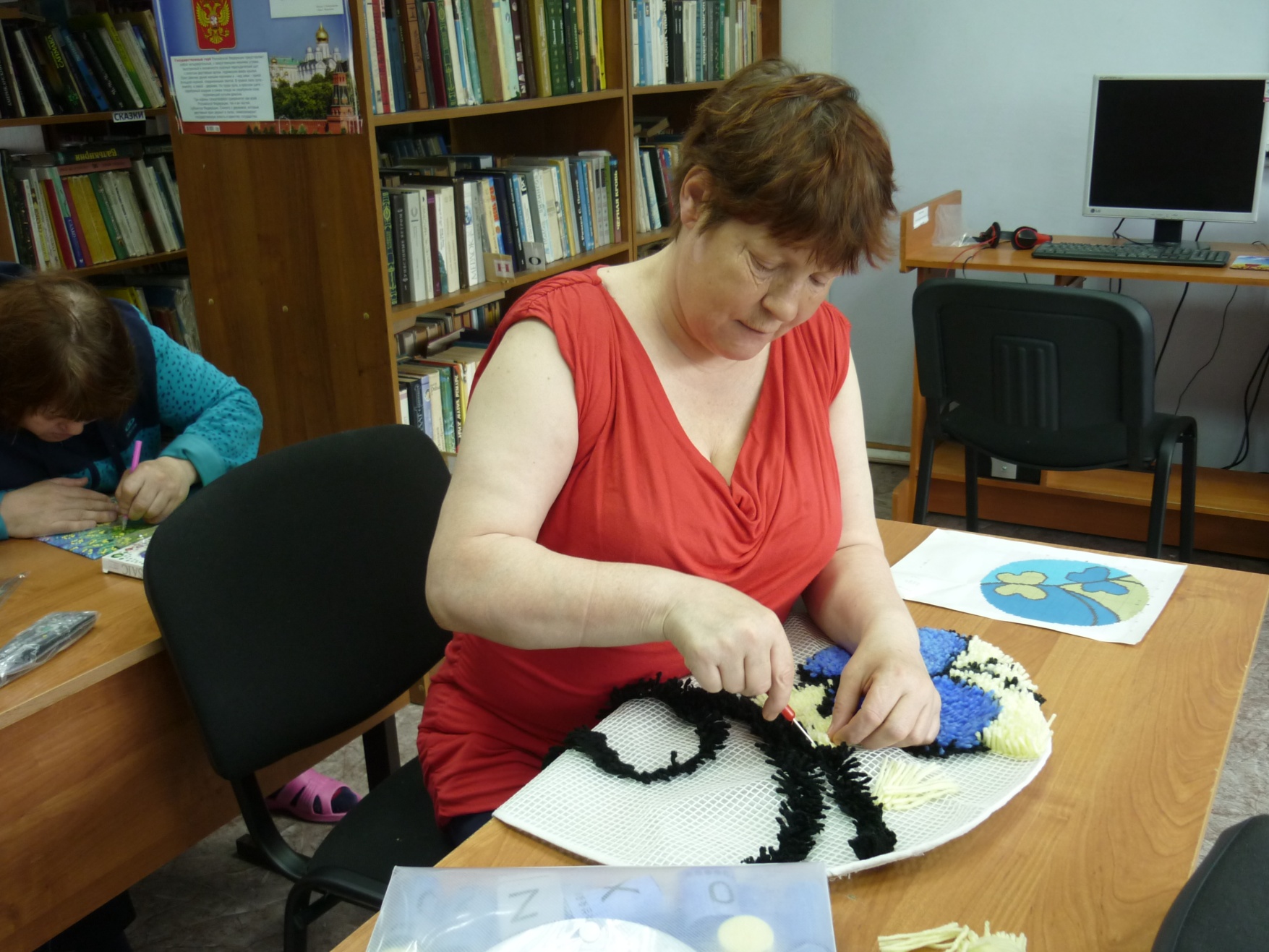 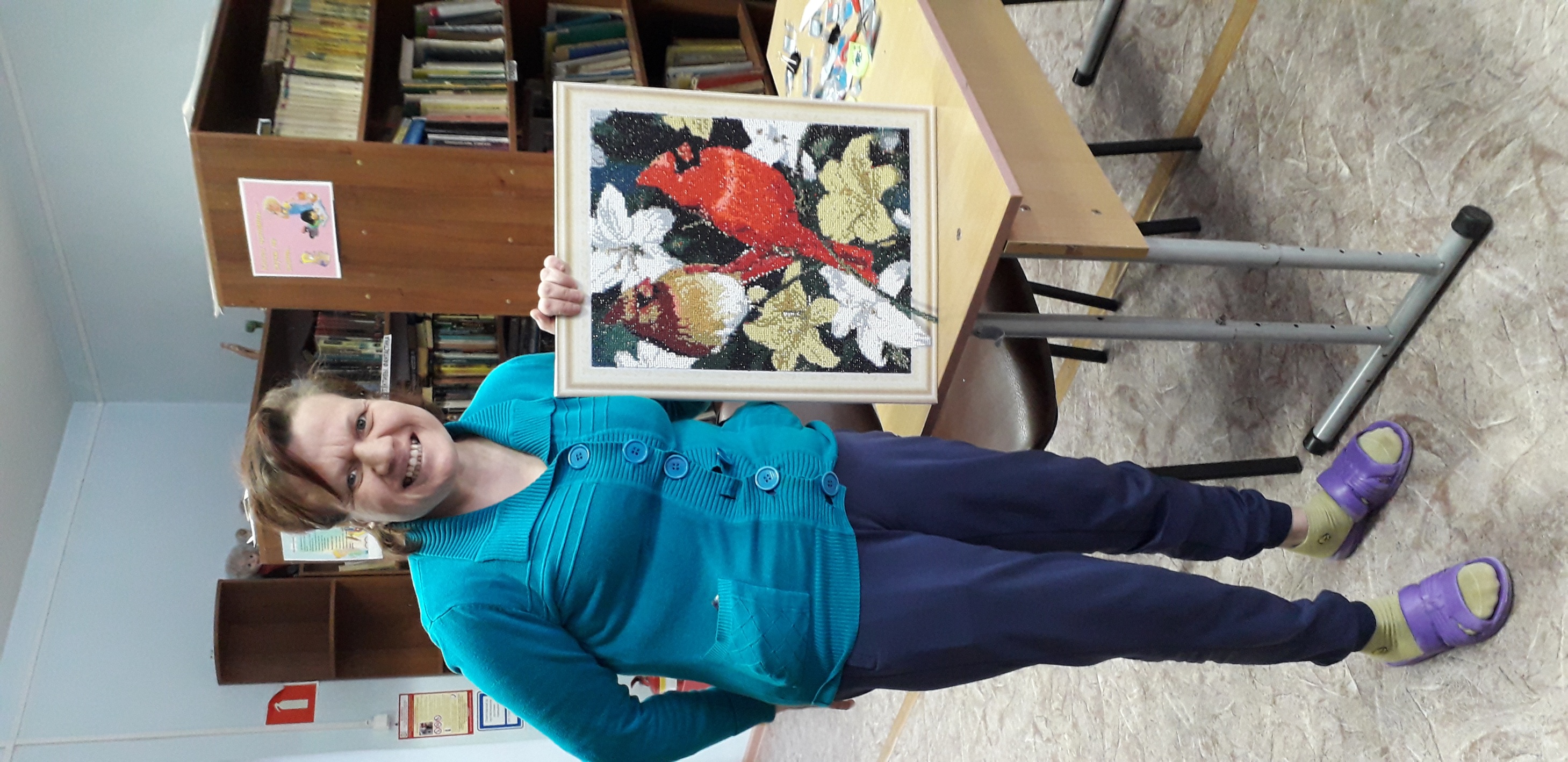 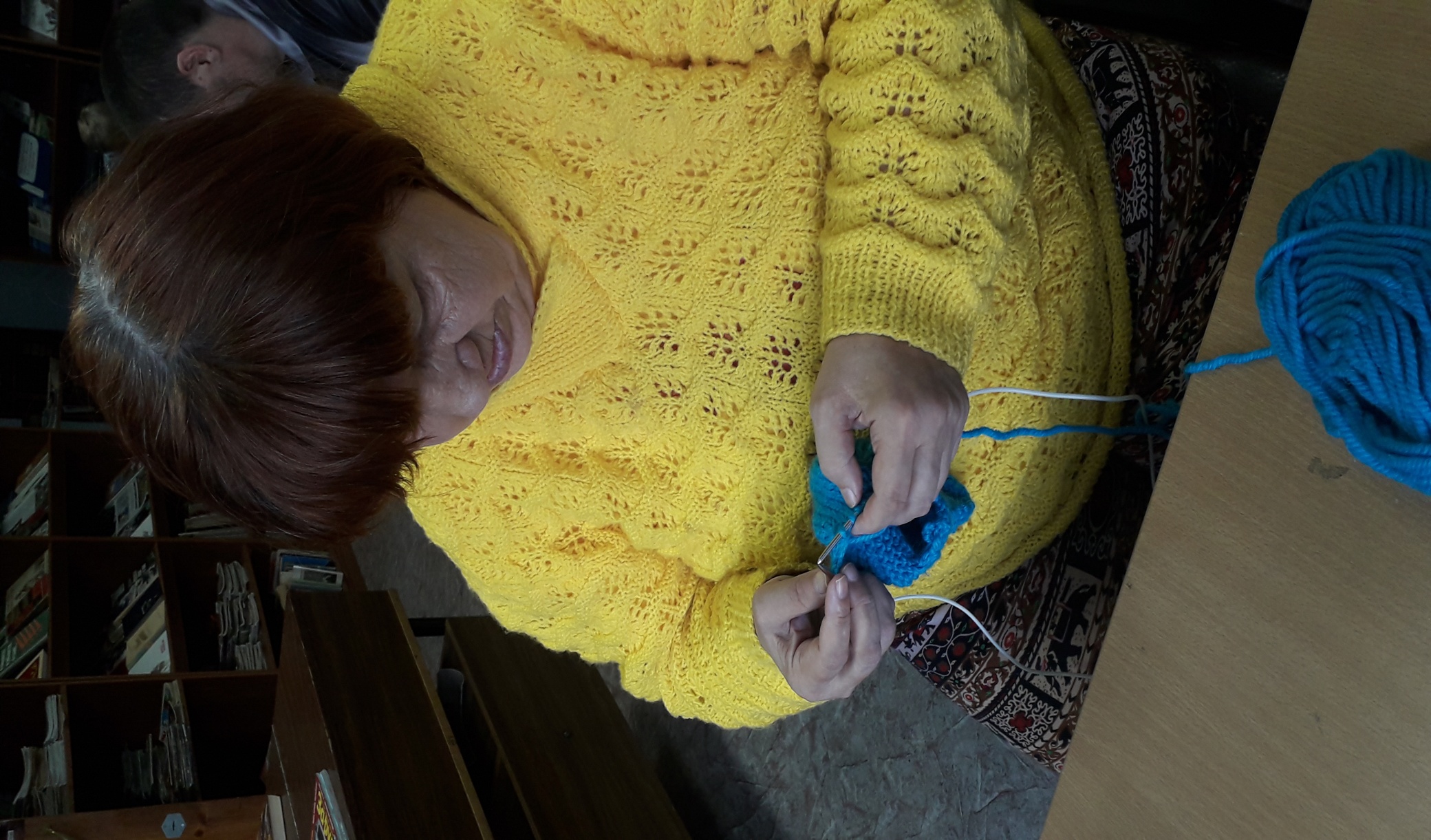 Победительница
 Регионального 
конкурса «Абилимпикс»
 по вязанию спицами.
 1 место.
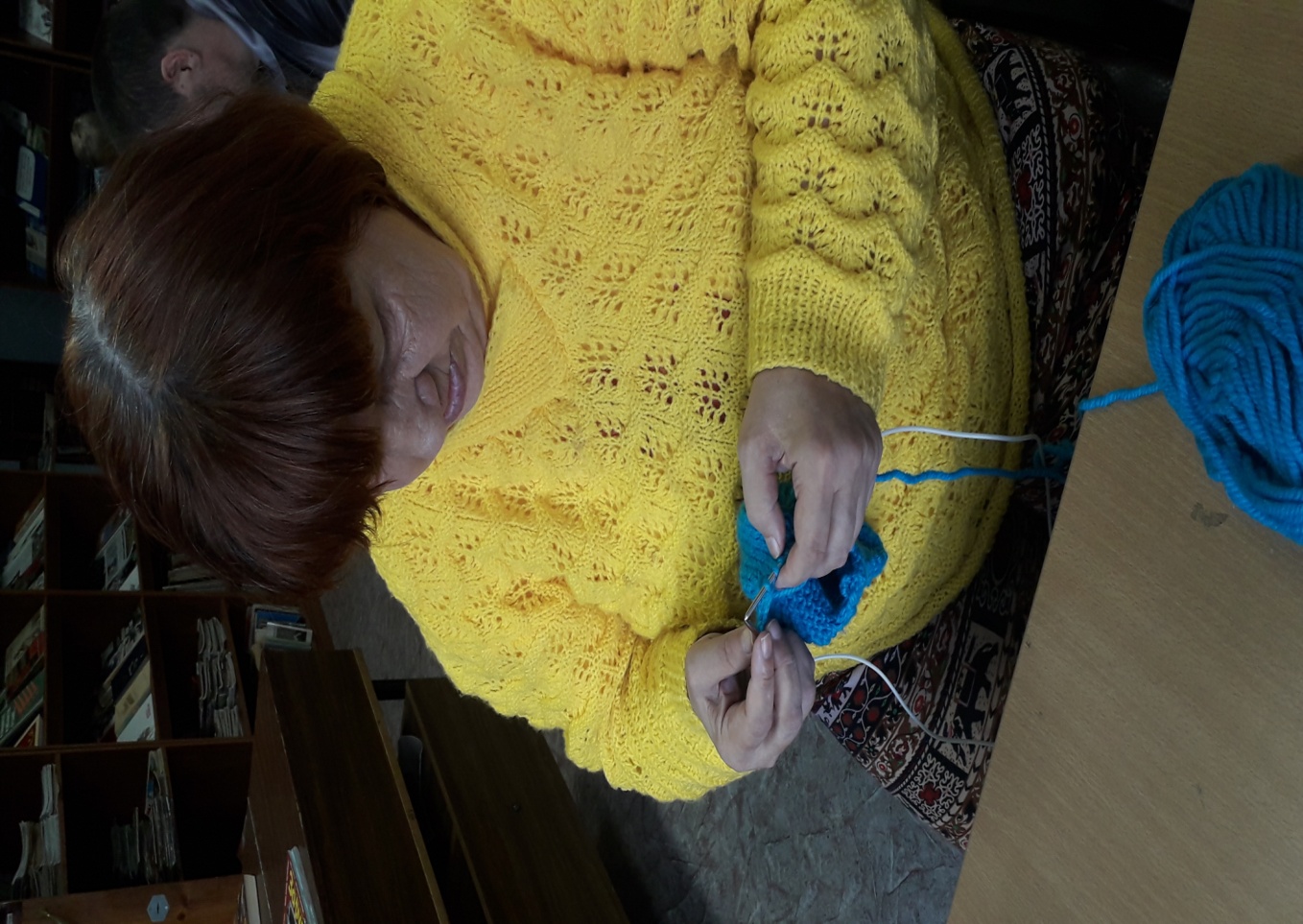 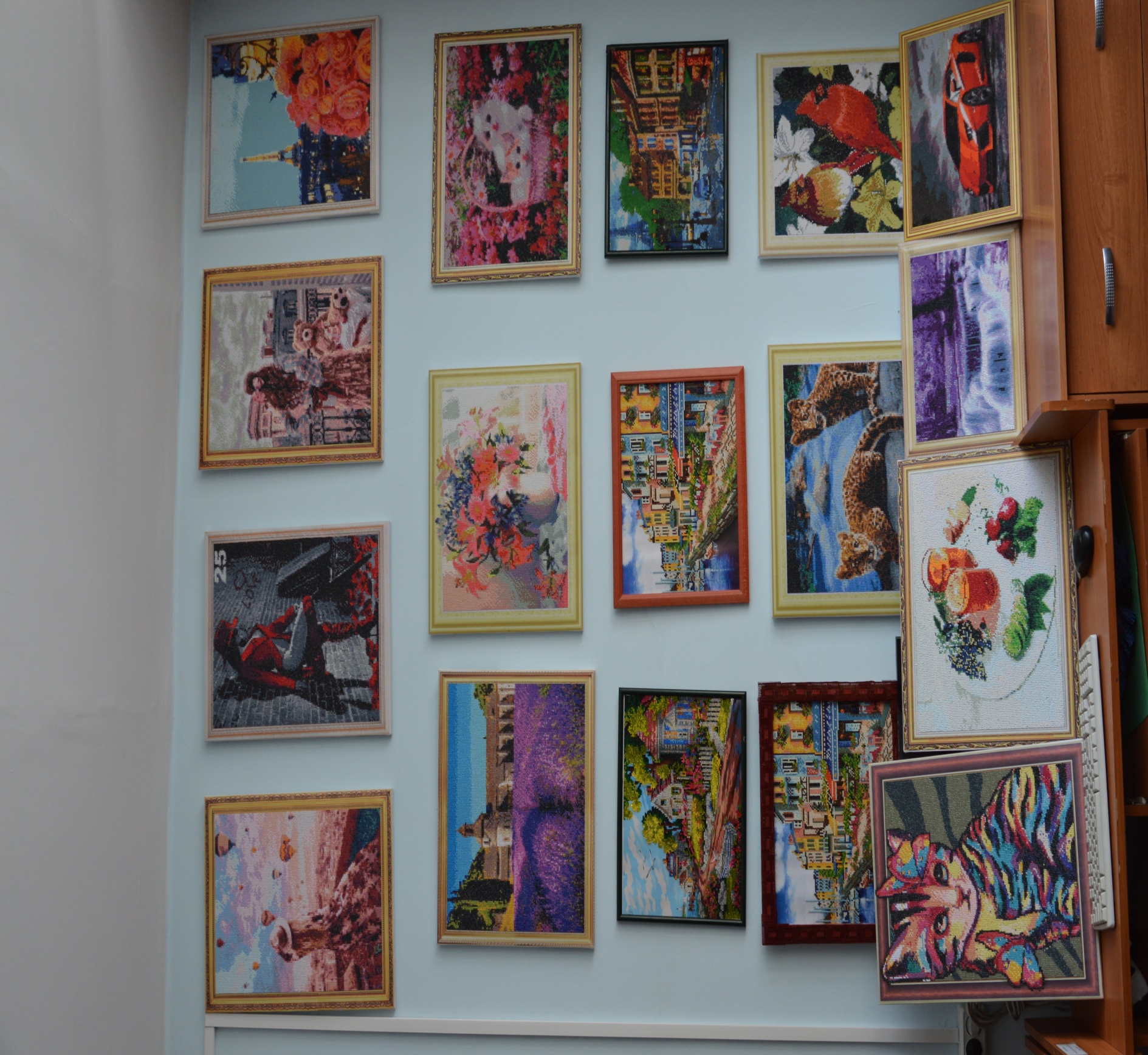 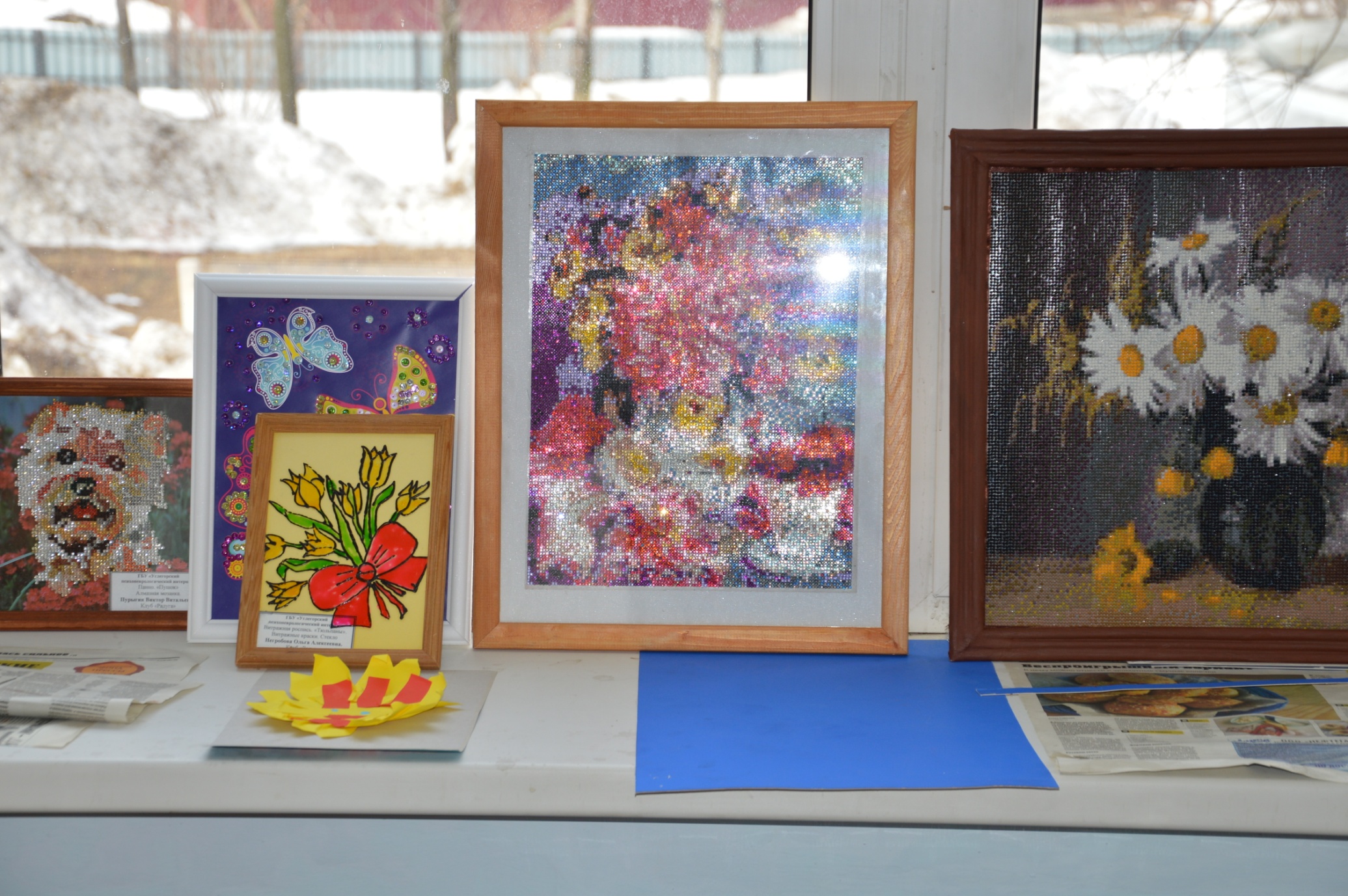 *Социальная реабилитация людей пожилого возраста
 и инвалидов и интеграция их в общество
Предоставление возможности общения, обмена 
информацией в различных областях культуры, истории,
 образования и т.д.
Содействие развитию творческих способностей
 и инициатив



Источником финансирования  проекта являются 
сметные ассигнования учреждения, целевые
 благотворительные средства
 и добровольные пожертвования спонсоров
До  новых встреч!